B
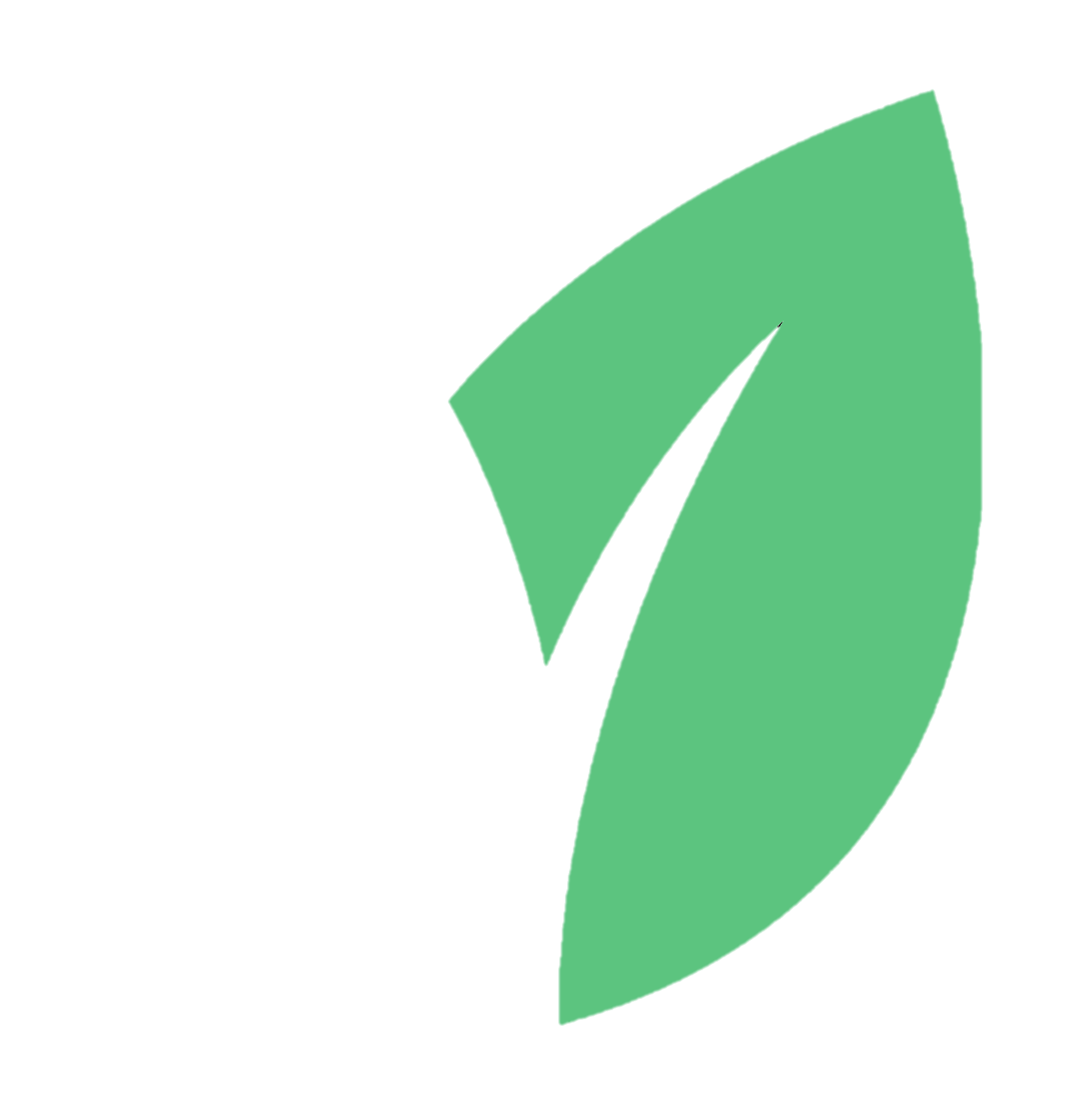 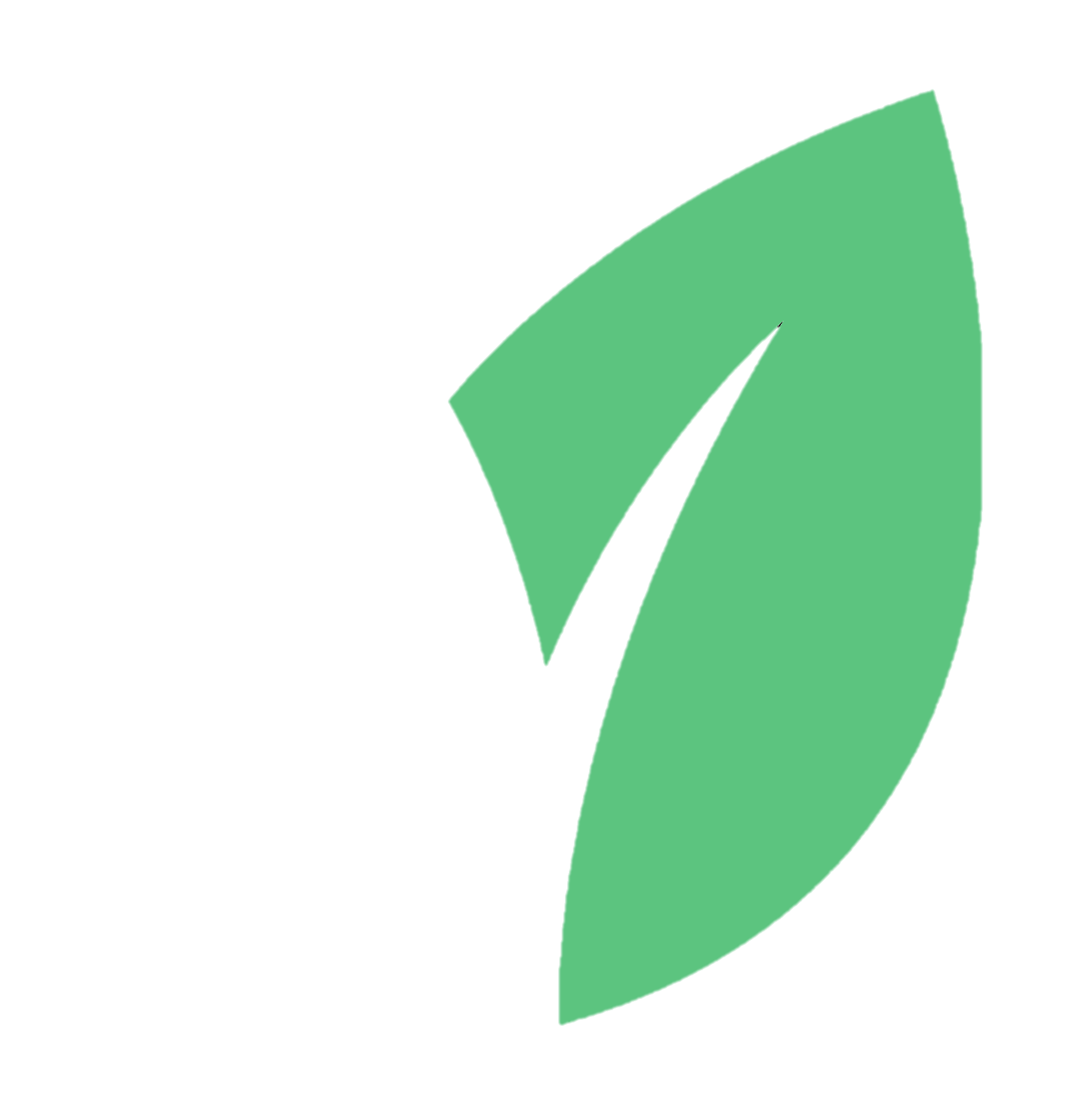 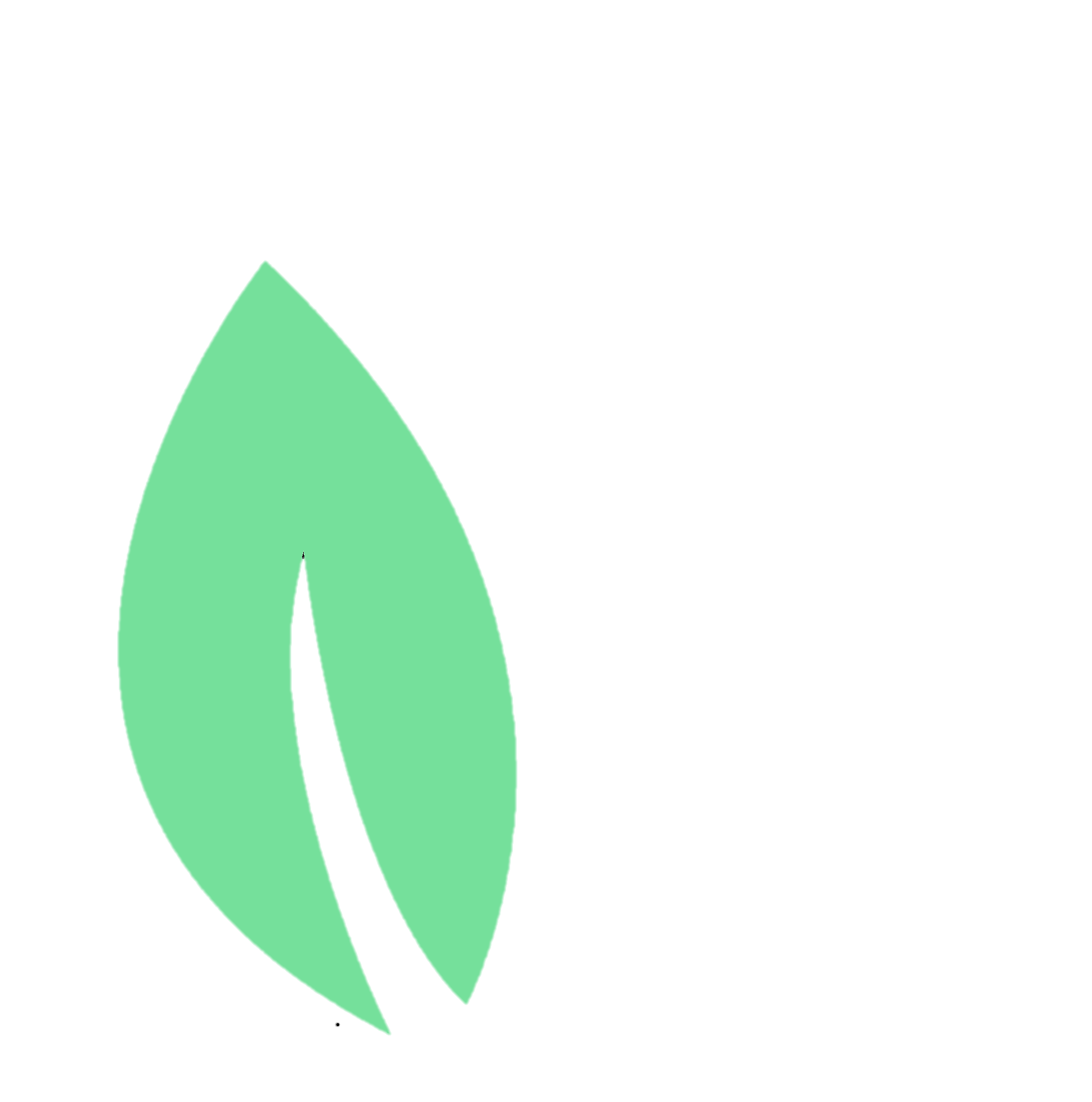 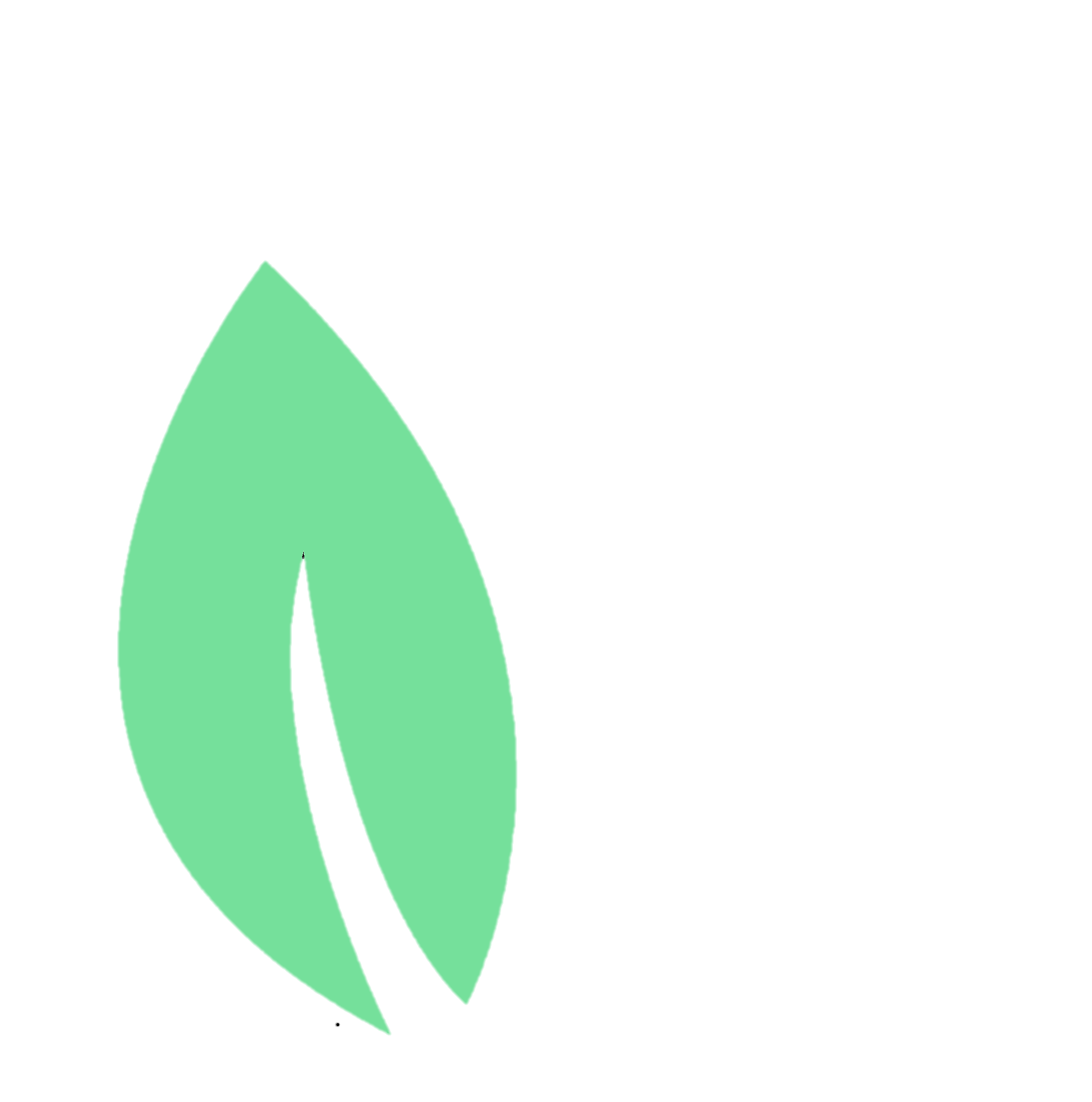 B
Bitácora del Naturalista
Bitácora del Naturalista
Mtra. Gabriela L. 
05 de febrero de 2021
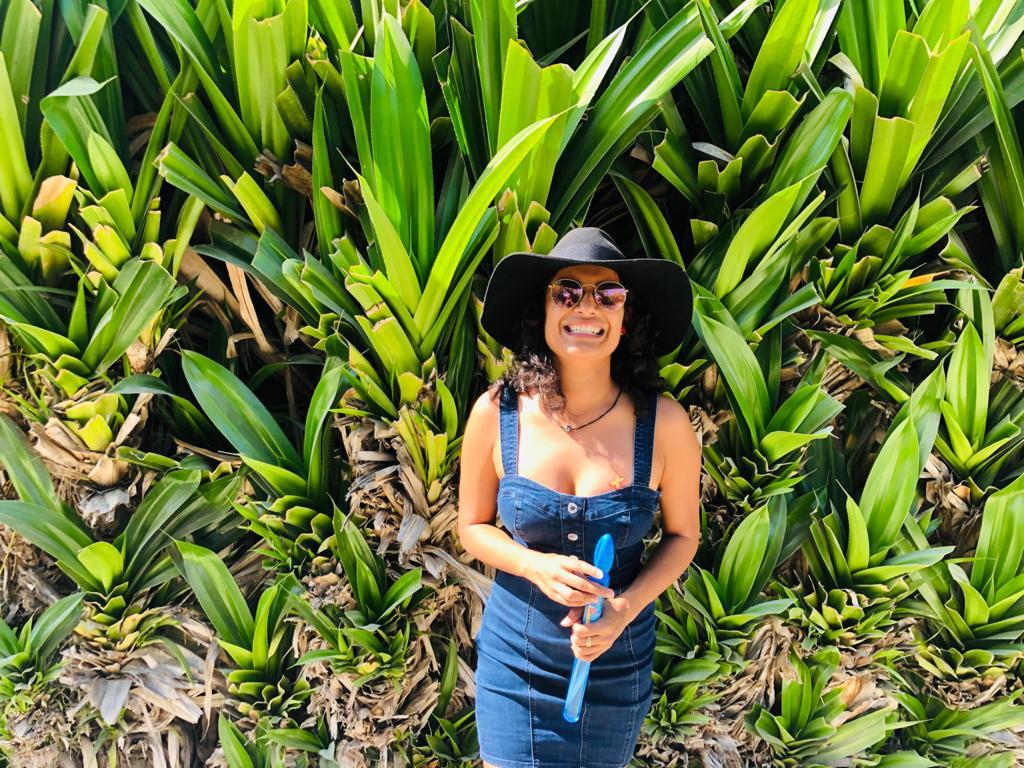 Modelo de Célula.

Aprende en Casa 2
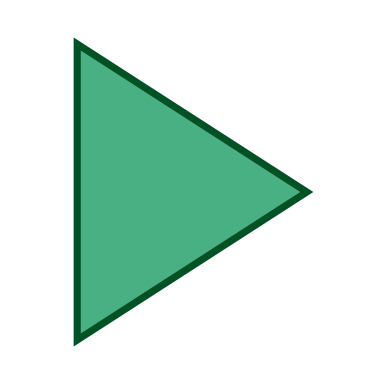 300 comentarios
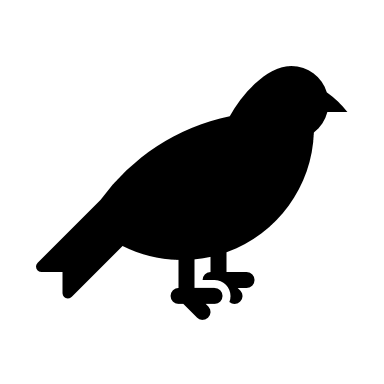 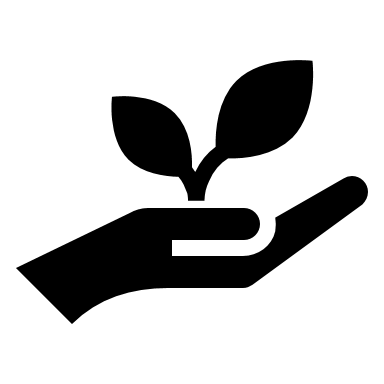 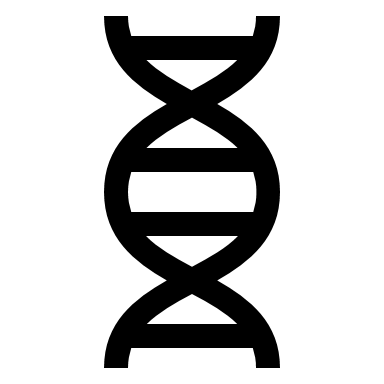 Aporta
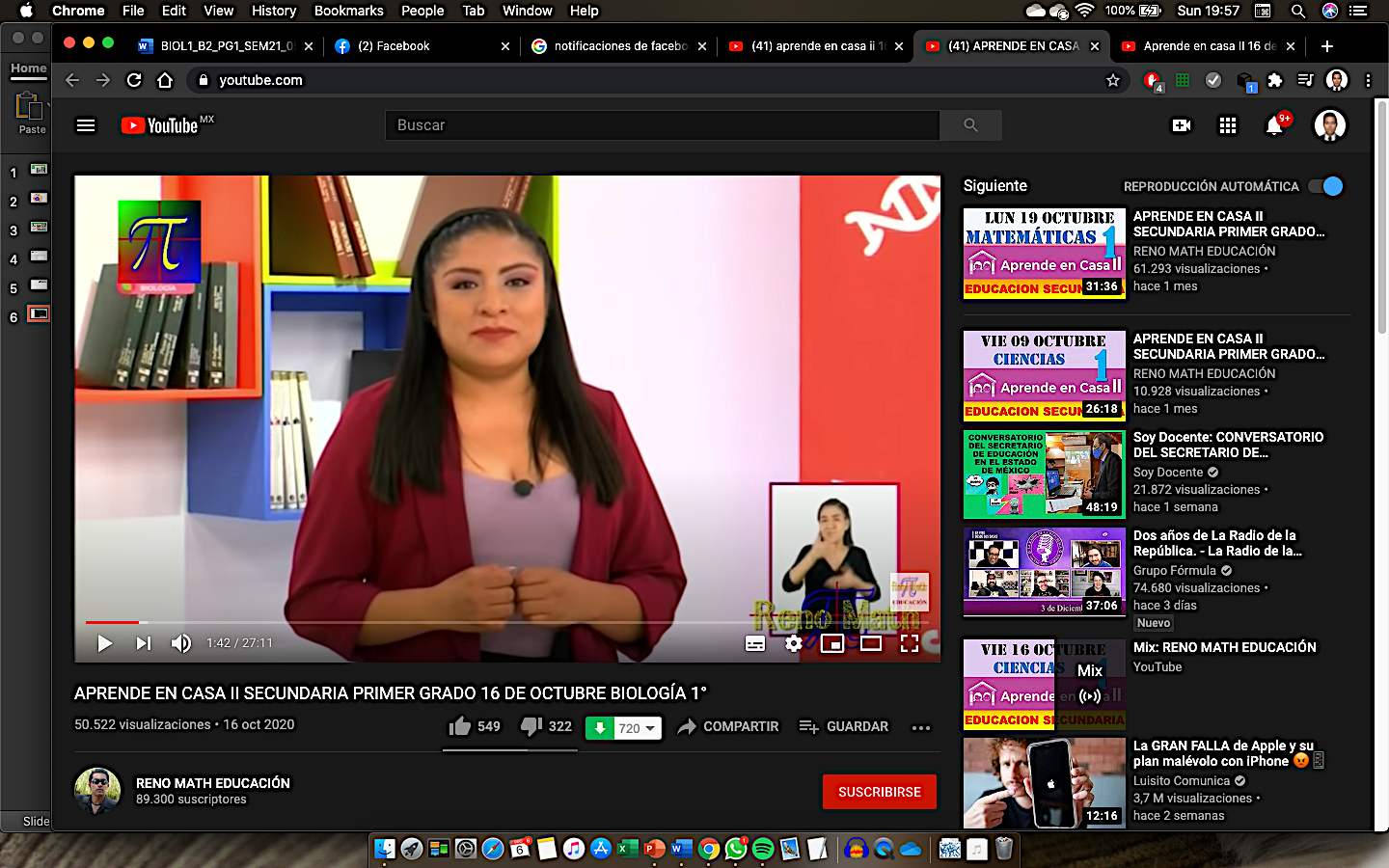 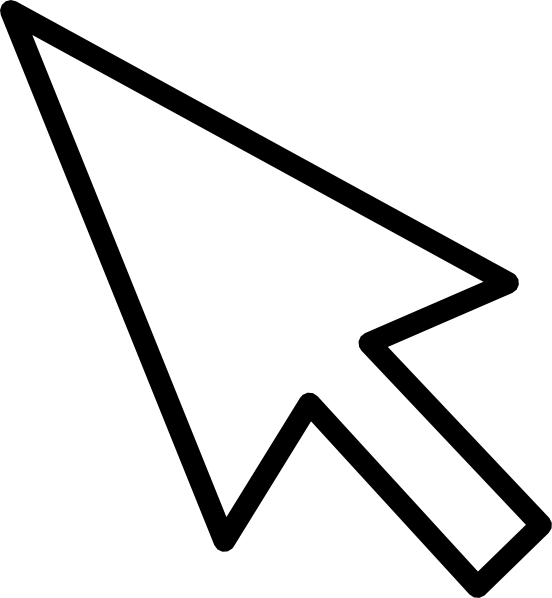 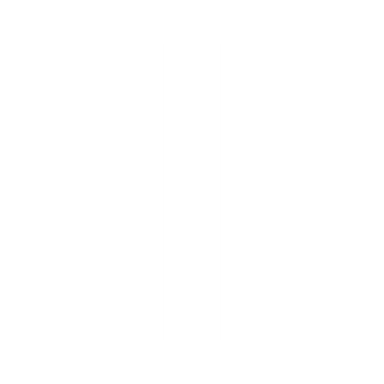 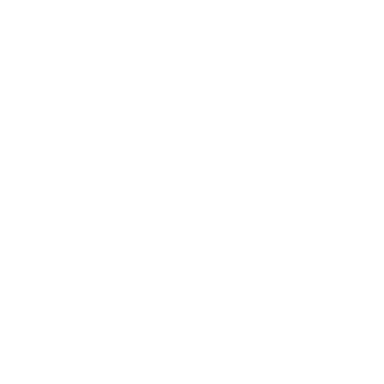 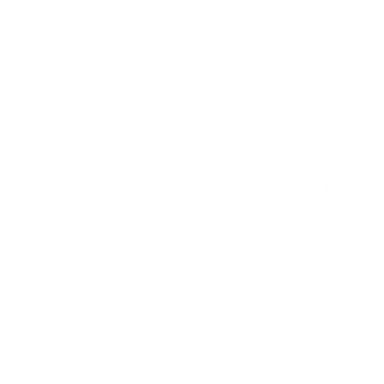 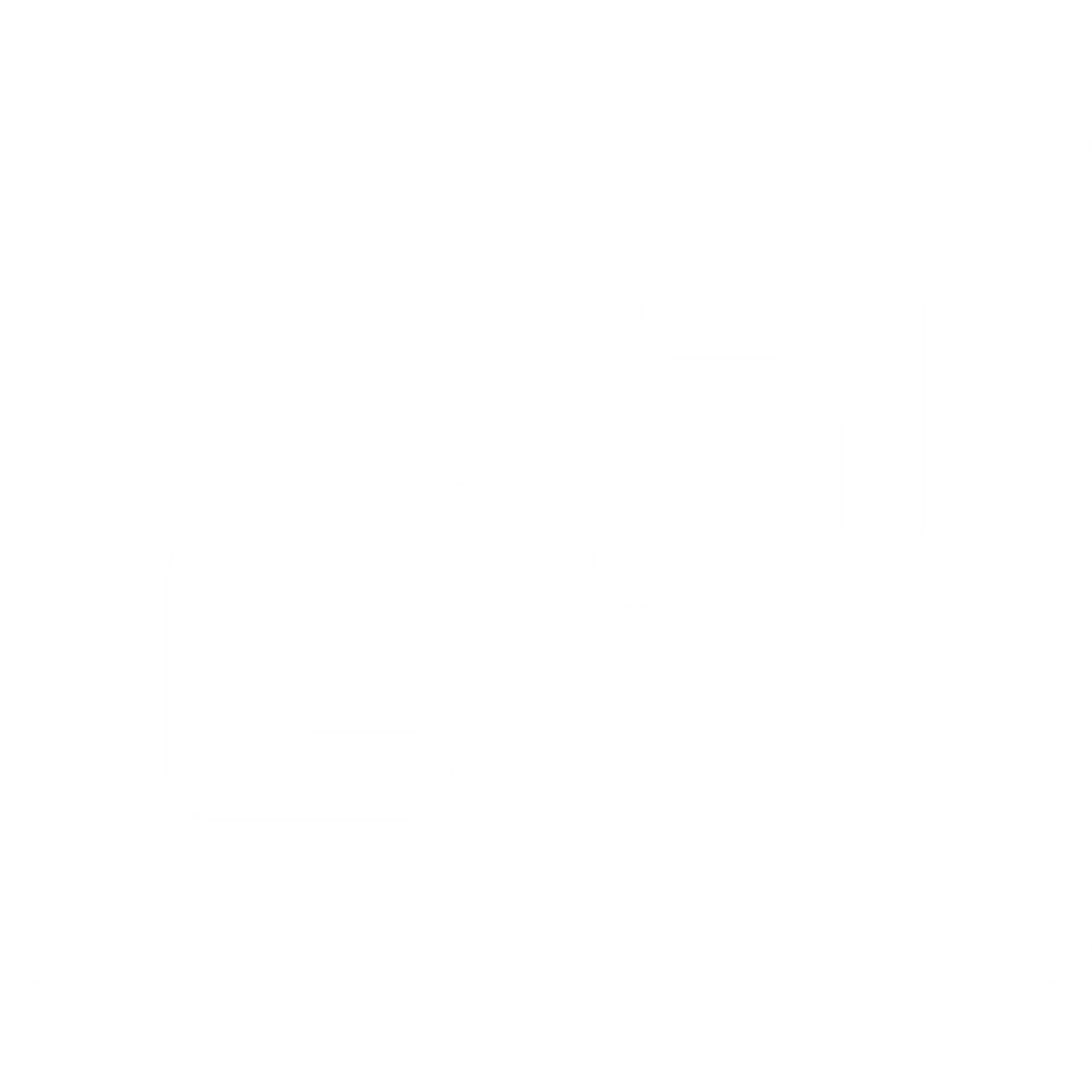 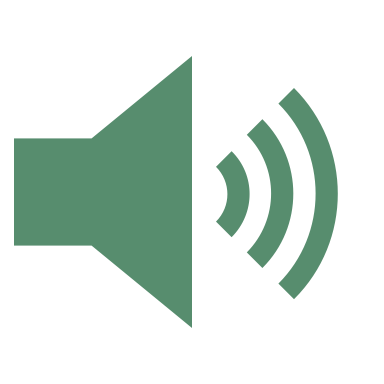